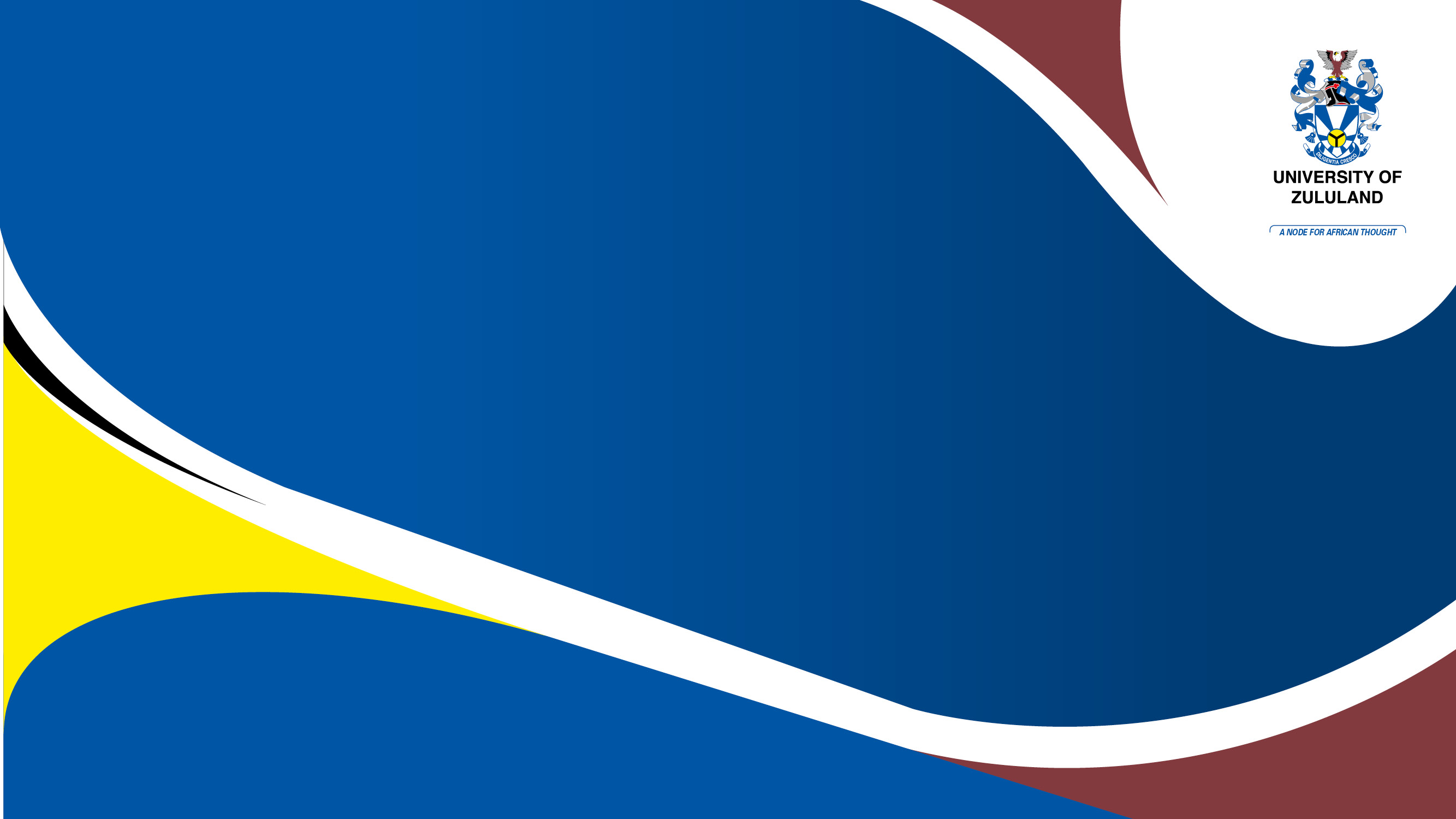 How To Use Library Catalogue Primo
What is Primo
Introduction to Library Catalogue Primo
Primo is a library catalog and discovery tool that helps users find both print and electronic resources in one place.
Used by many academic institutions for resource management and discovery.
Search across books, journal articles, e-books, multimedia, and databases. 



Assessing Primo
One must navigate to any web browser and type https//:library.unizulu.ac.za. 
Members of the University of Zululand: Click on the Sign in right-hand corner
For username use the university e-mail address and password to sign in
Primo Interface
Once you're in the  Library Catalogue Primo, you’ll see a search bar and various options. Let's break down the key areas:
Search Bar: Where you enter your keywords or specific resource titles.
Filters: These appear on the  right-side (or after the search), allowing you to narrow your search results based on categories like:
Availability (online, physical)
Resource Type (books, articles, journals, etc.)
Publication Date
Author
Main Menu: Provides additional search options such as:
Advanced Search
Browse by Course/Subject
Search History
Basic Search
Step 1: Use the Search Bar
Enter relevant keywords (e.g., “indigenous knowledge," "digital marketing," etc.).
Press Enter or click the search button.
Step 2: Review the Results
A list of resources related to your search terms will appear.
Each result includes the title, author, format (e.g., book, article), and availability.
Refining Your Search
Step 1: Use Filters
On the right-hand, you'll find filters to narrow your results.
Examples of filters include:
Availability (Available online, available in the library)
Resource Type (e.g., books, articles, journals)
Subject Area
Language
Step 2: Sort Results
Results can be sorted by relevance, date, author, or title.

Viewing Resource Details
Step 1: Click on a Resource Title
This opens up detailed information about the resource, such as:
Abstract or summary
Call number (for physical books)
Links to full text (if available online)
Availability in your institution's library
Accessing Online Resources
If you find an online resource (e.g., an e-book or an article):
Step 1: Click on the resource title.
Step 2: Look for links such as “View Online,” “Full Text Available,” or specific database links.
Step 3: Follow the link to access the resource.
Reserving or Requesting Physical Resources
If you want to borrow a physical book or other media:

Step 1: Check if the item is available
The system will show whether a book is available in the library, checked out, or on reserve.
Step 2: Click on the “Request” or “Hold” button (this may vary by institution).
Step 3: Follow the instructions to confirm your request, and you'll receive a notification when the item is ready for pickup.
9. Accessing Your Account
Step 1: Click on your account (often shown as your name after signing in or a “My Account” button).
Here, you can view:
Checked-out items
Requested items
Fines or fees
Your search history and saved lists
Saving and Exporting Citations
Step 1: Select the resources you wish to save or cite.
Primo usually allows you to pin items to save for later.
Step 2: Export the citations in your desired format (e.g., APA, MLA, etc.).
You can typically find an "Export" or "Cite" option in the resource details page.